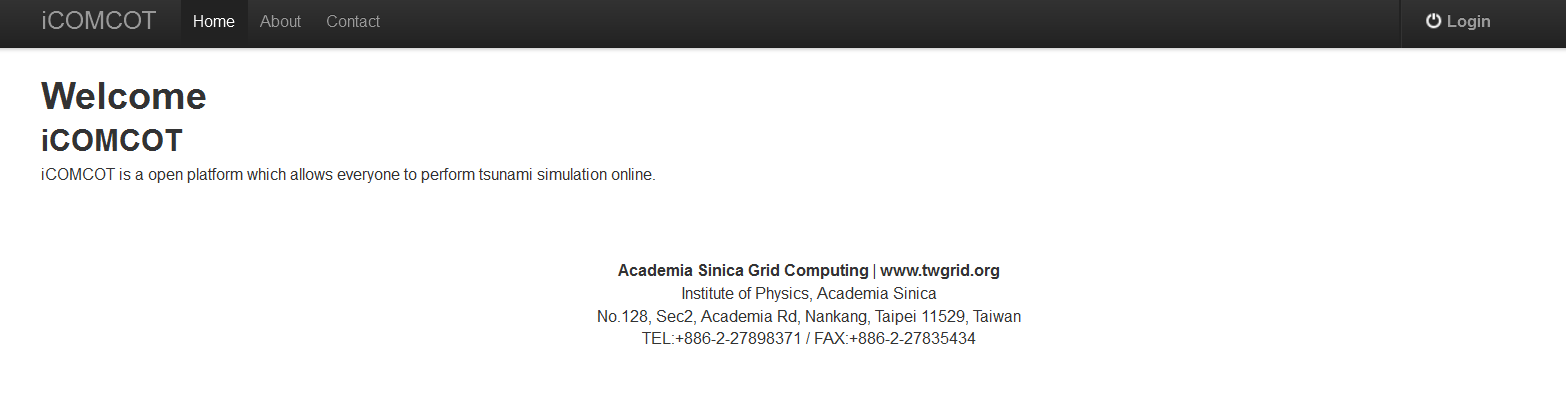 Using iCOMCOT
http://icomcot.twgrid.org/
iCOMCOT Homepage
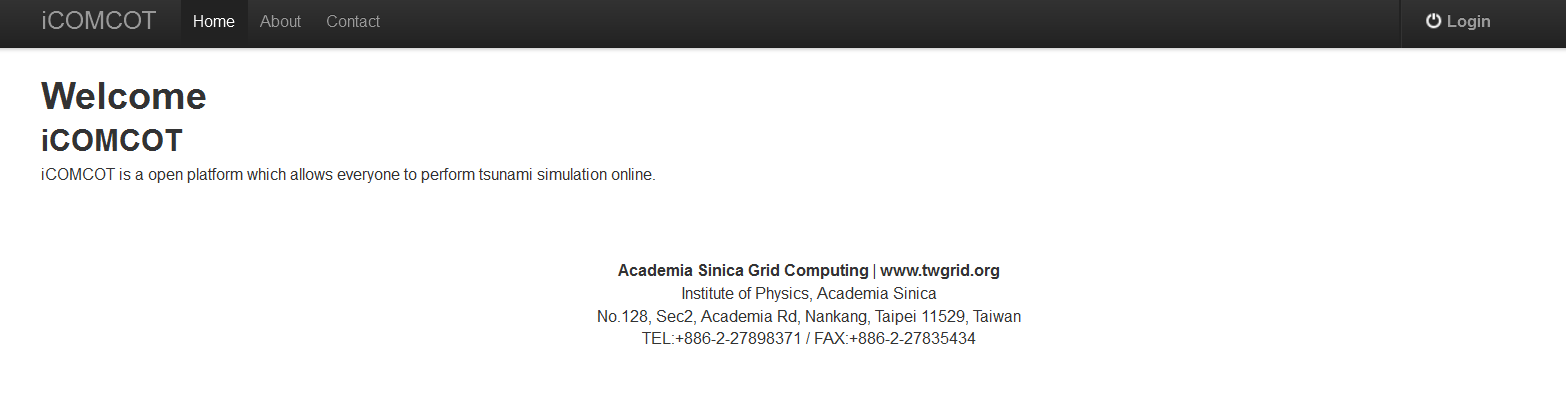 Log in
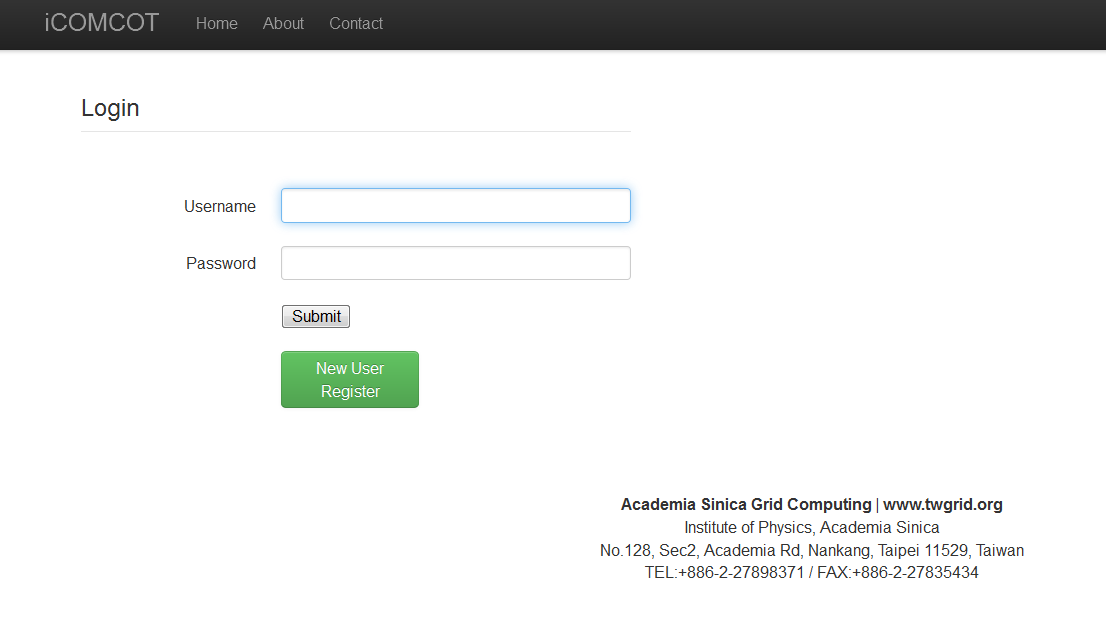 Account Application
Are you ready? Let’s go!
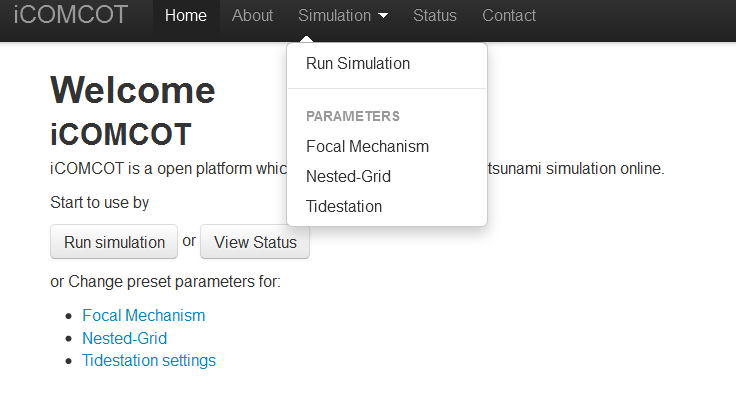 Simulation starts from filling in the parameters of Focal mechanism
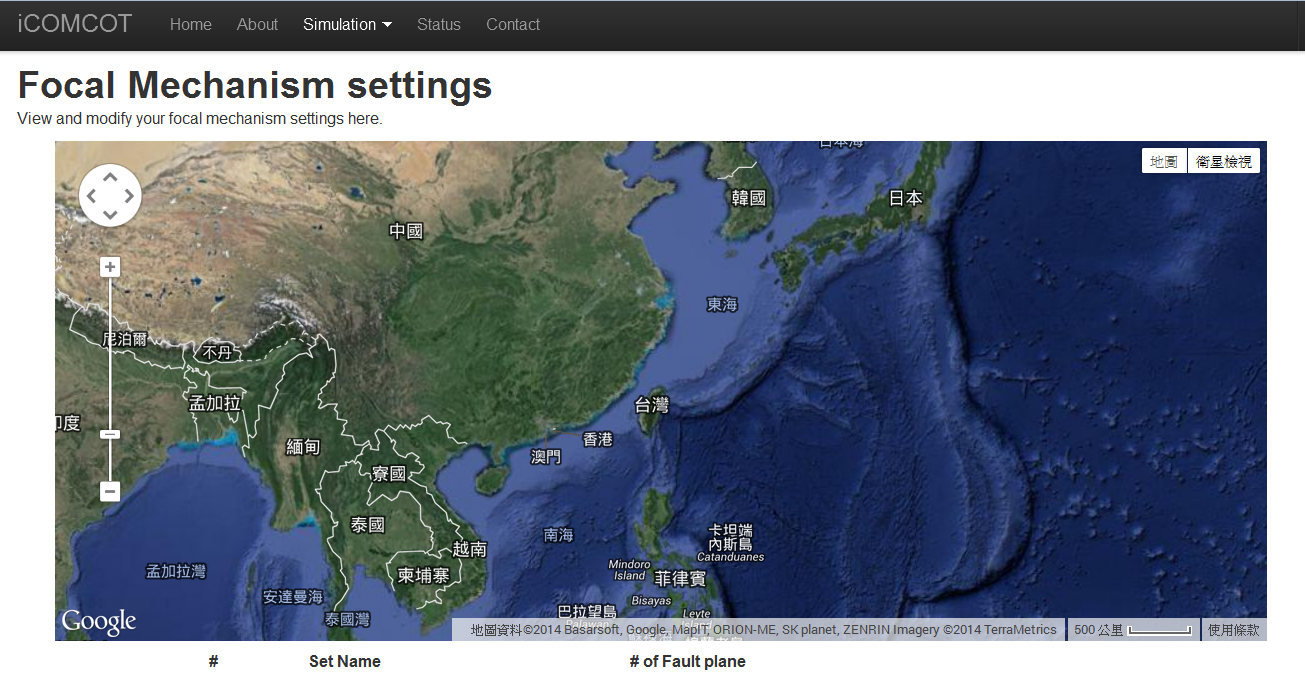 我們先來設計一個花蓮外海的地震，斷層的長寬和滑移量，對等於一個規模7.1的地震!
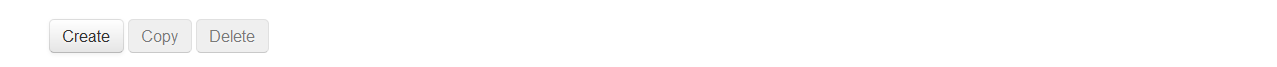 Name of the earthquake
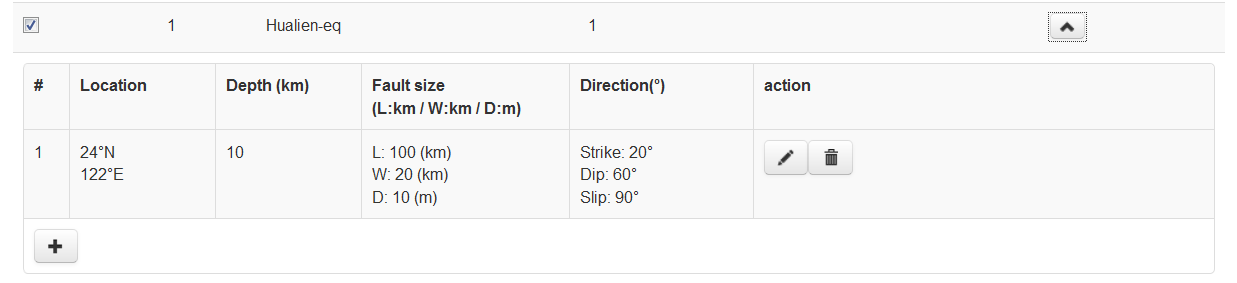 Dimension of fault: L(km) x W(km) x D(m)
Longitude & Latitude  of epicenter)
Angle of Stike, Dip and Rake
Depth of hypocenter
Define the Simulation Space
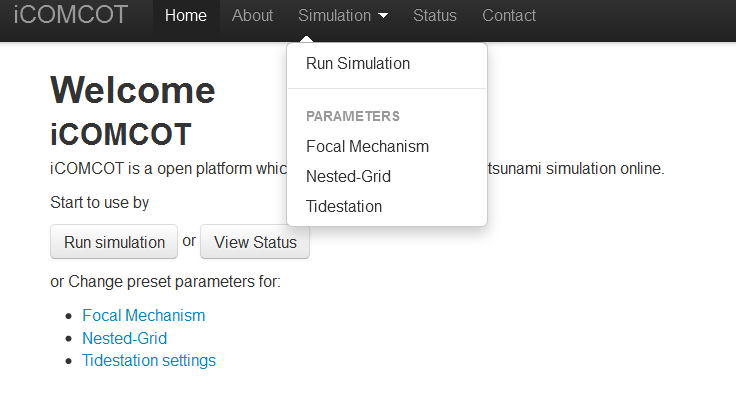 Example of areas surrounding Taiwan
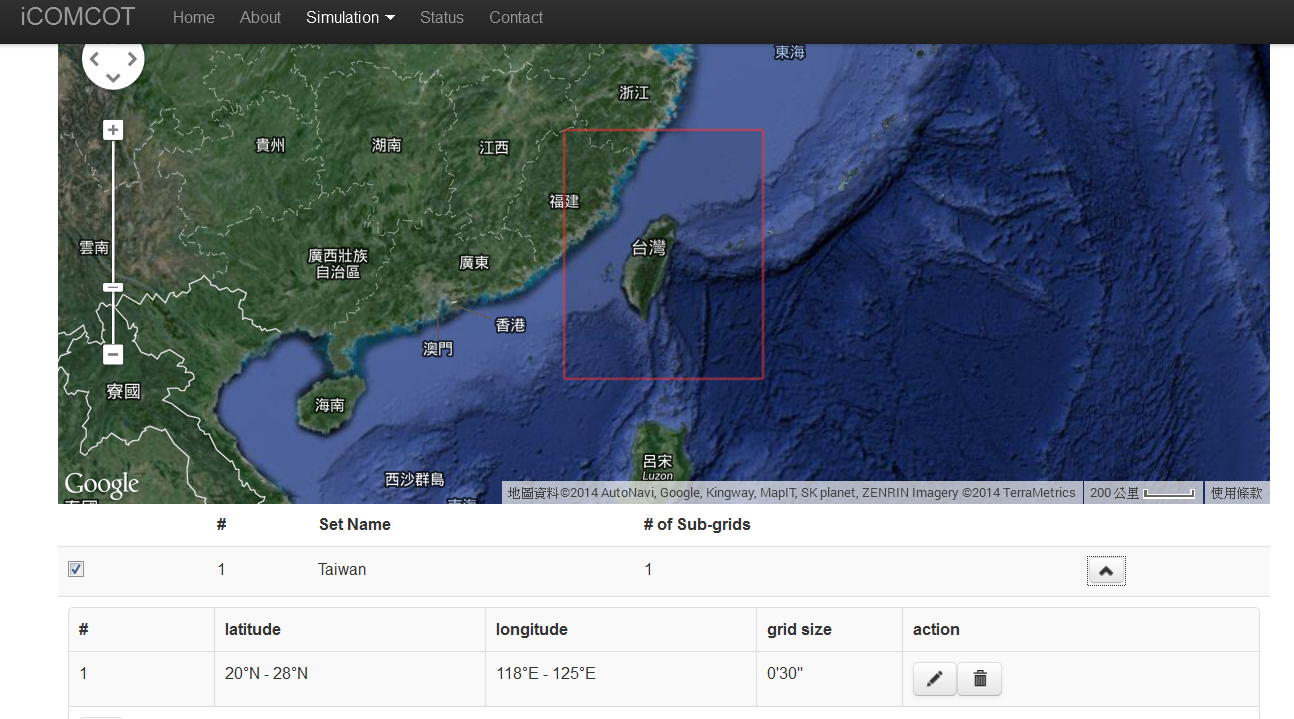 Range in degree of Long & Lat
Generate a wave height per 30 minute (around 50km)
Define the observation point
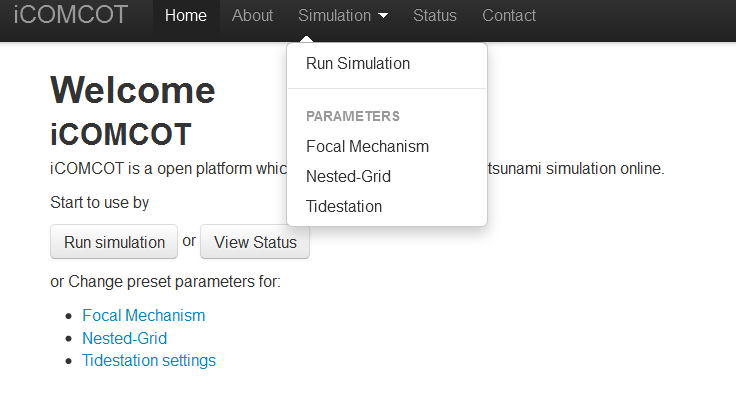 Three observation sites selected in east coast of Taiwan
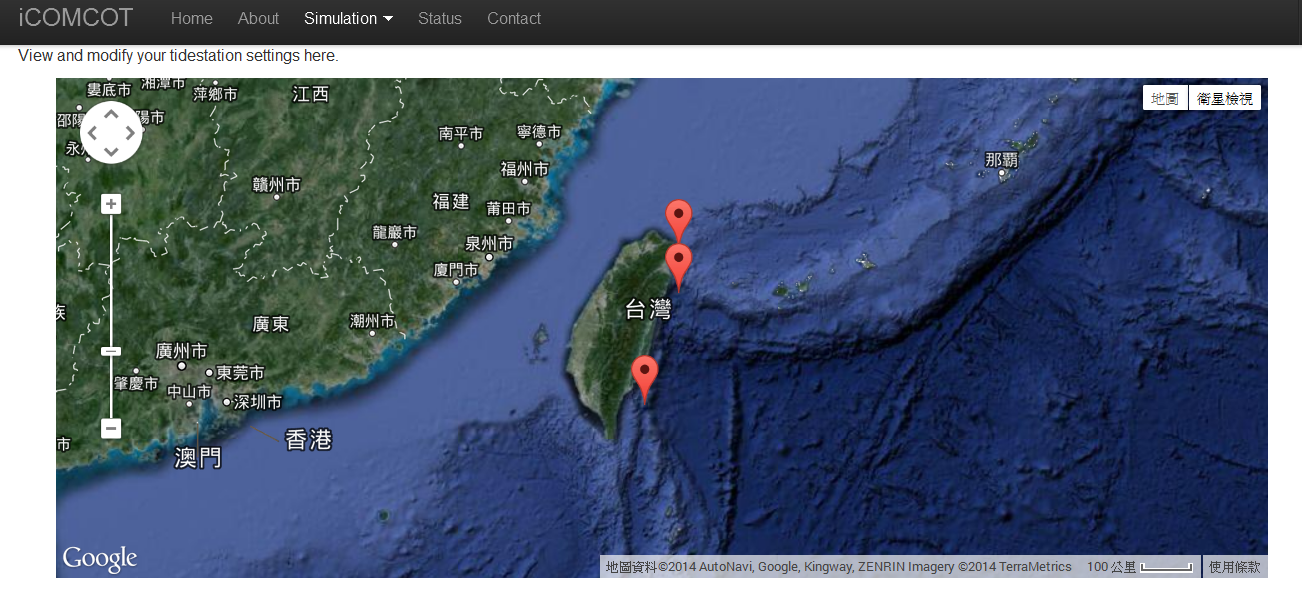 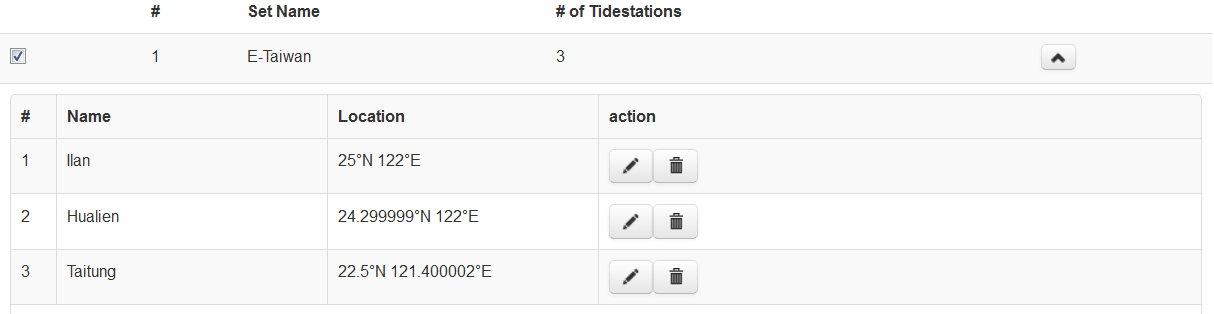 Exact location defined by long & lat.
Start to run by choosing “Run Simulation” from the menu bar
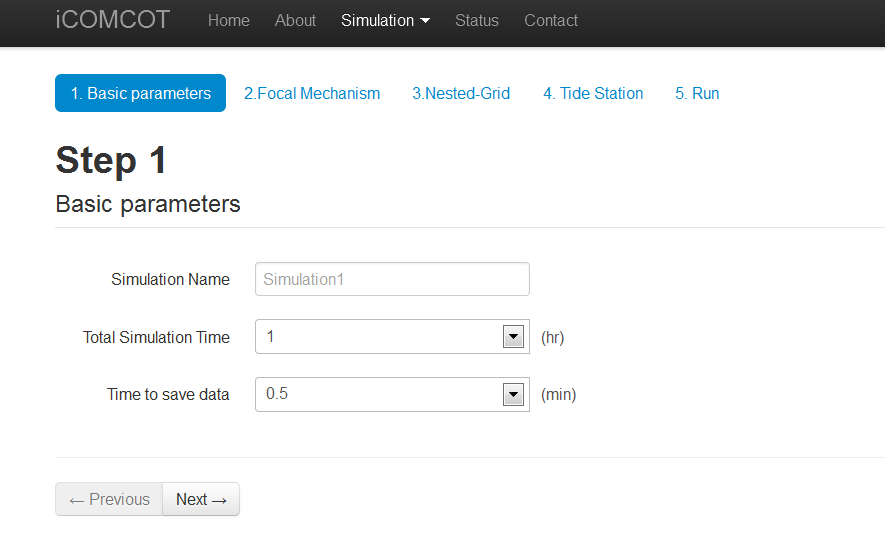 Time range of simulation
Generate data set in what cycle (in minute)
Submit and Start Simulation
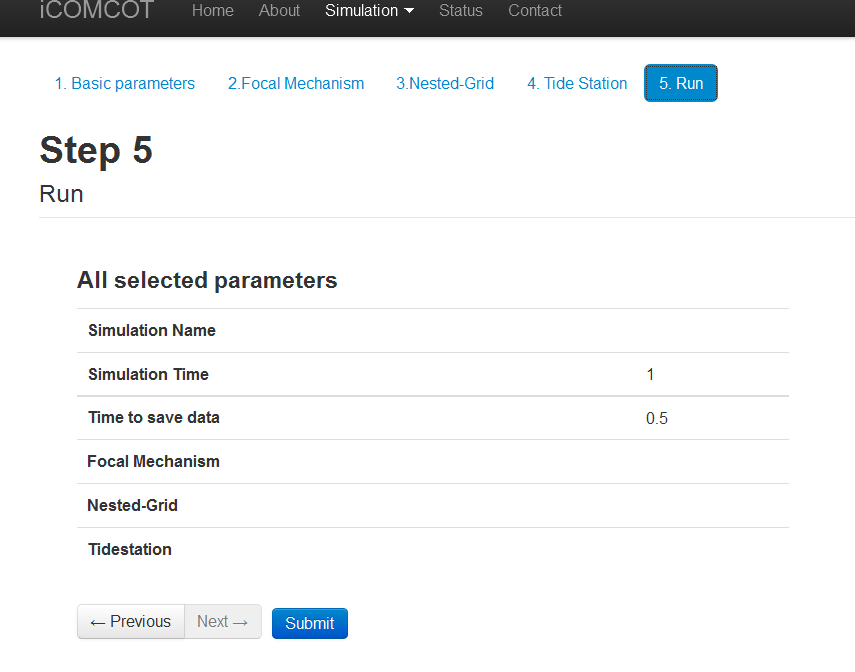 Checking Status of the Simulation
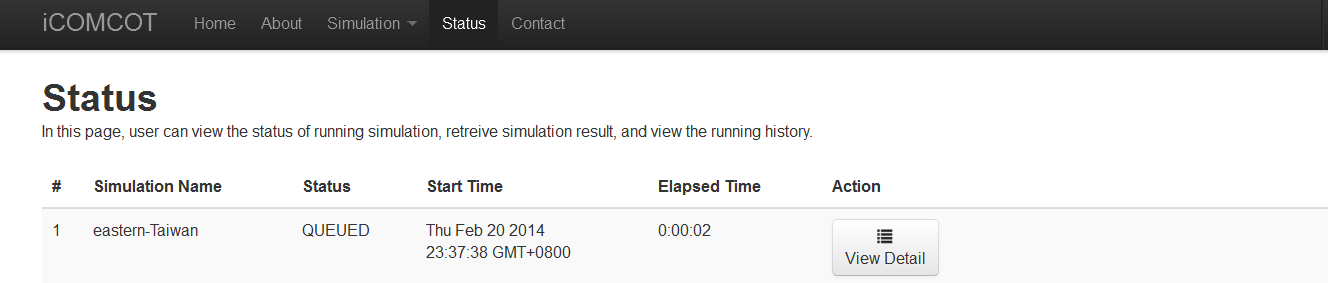 Status is “Done” when simulation is finished
Check Results
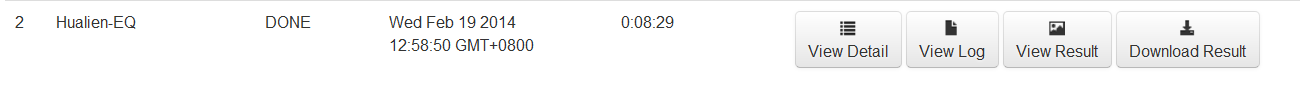 Save Results in your local computer
Result: Initial surface
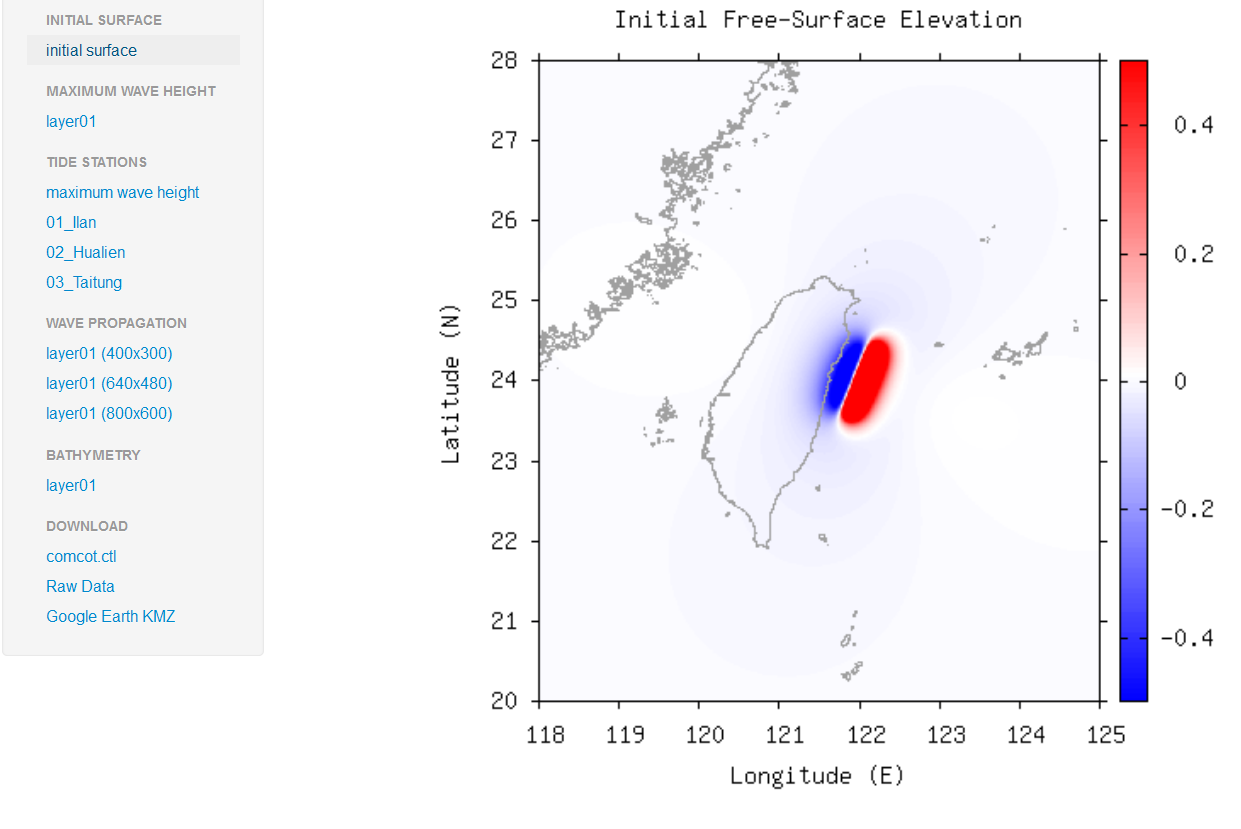 Result: Maximum wave height
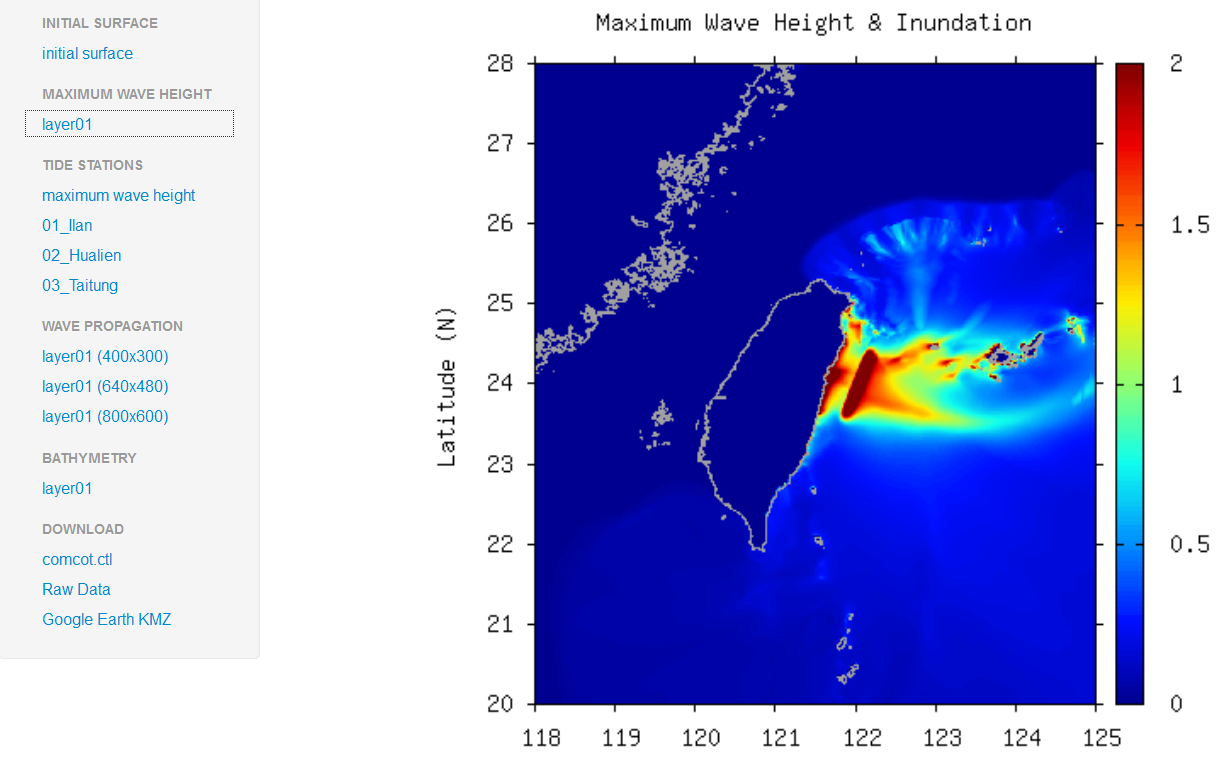 Result: Tide stations
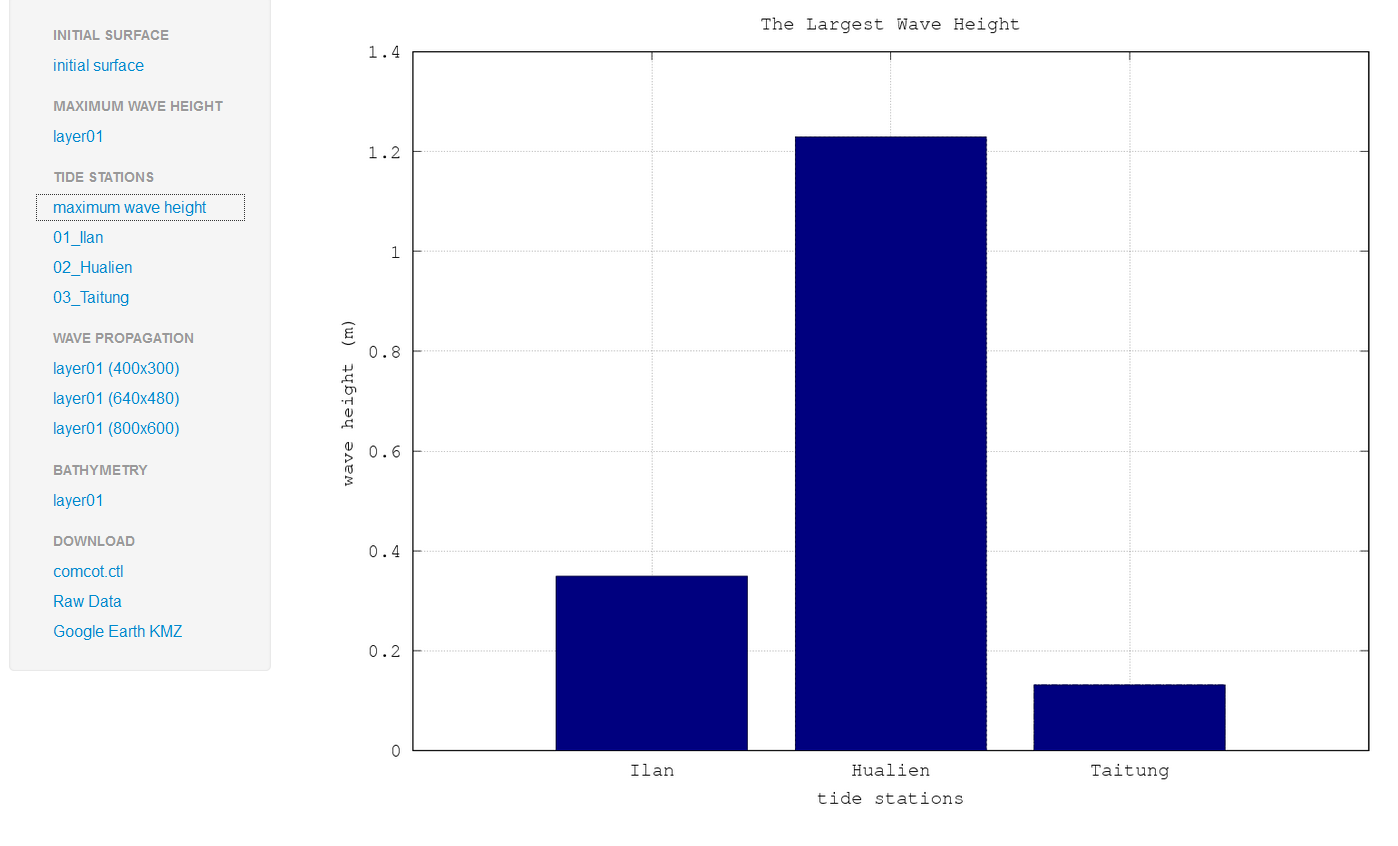 Result: Wave Height of one Tide station (Ilan)
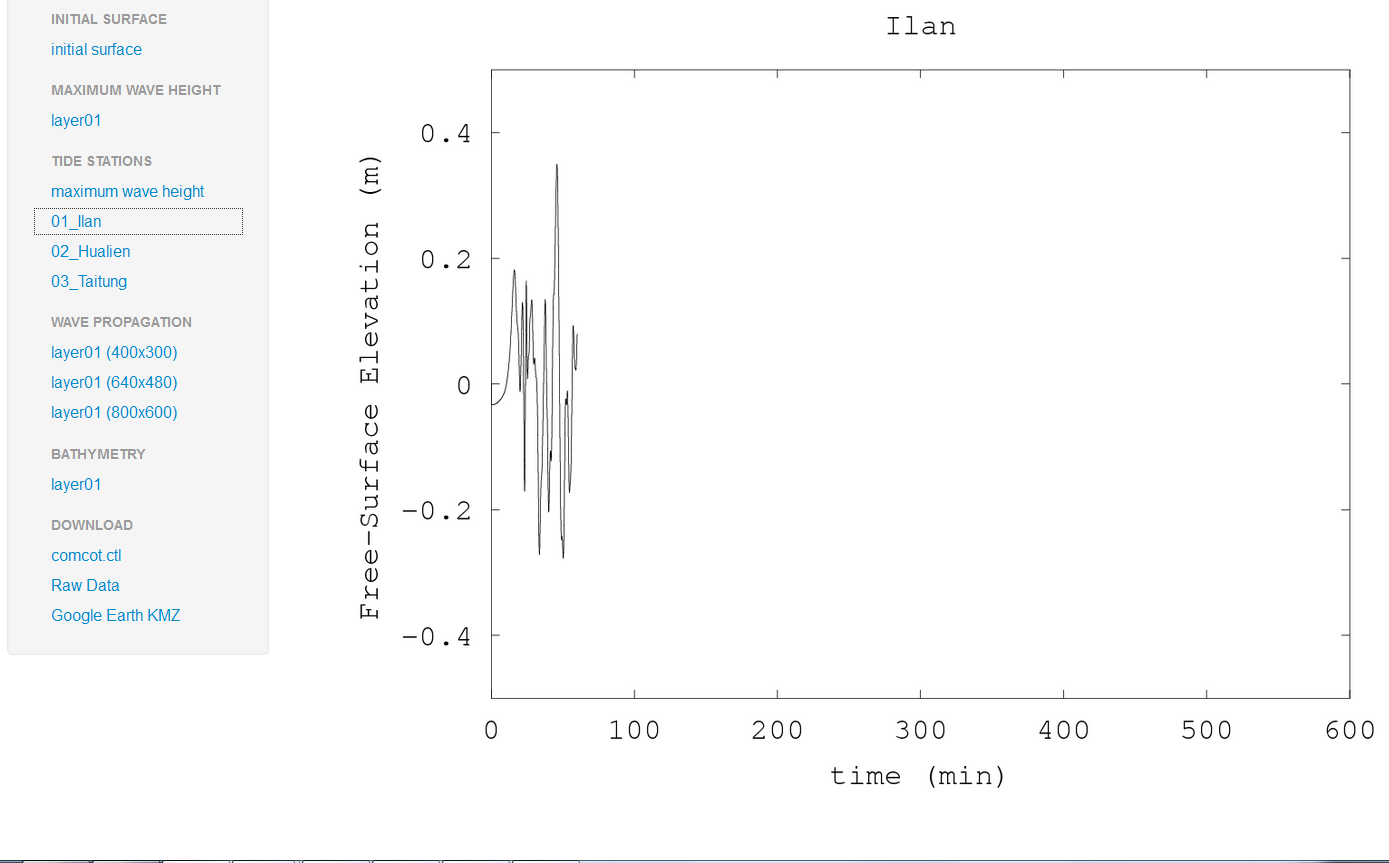 Only 1 hour simulation in this case according to the input parameter
Time of the maximum wave height and the changes of the wave height could be observed
Result: Wave Height of one Tide station (Hualien)
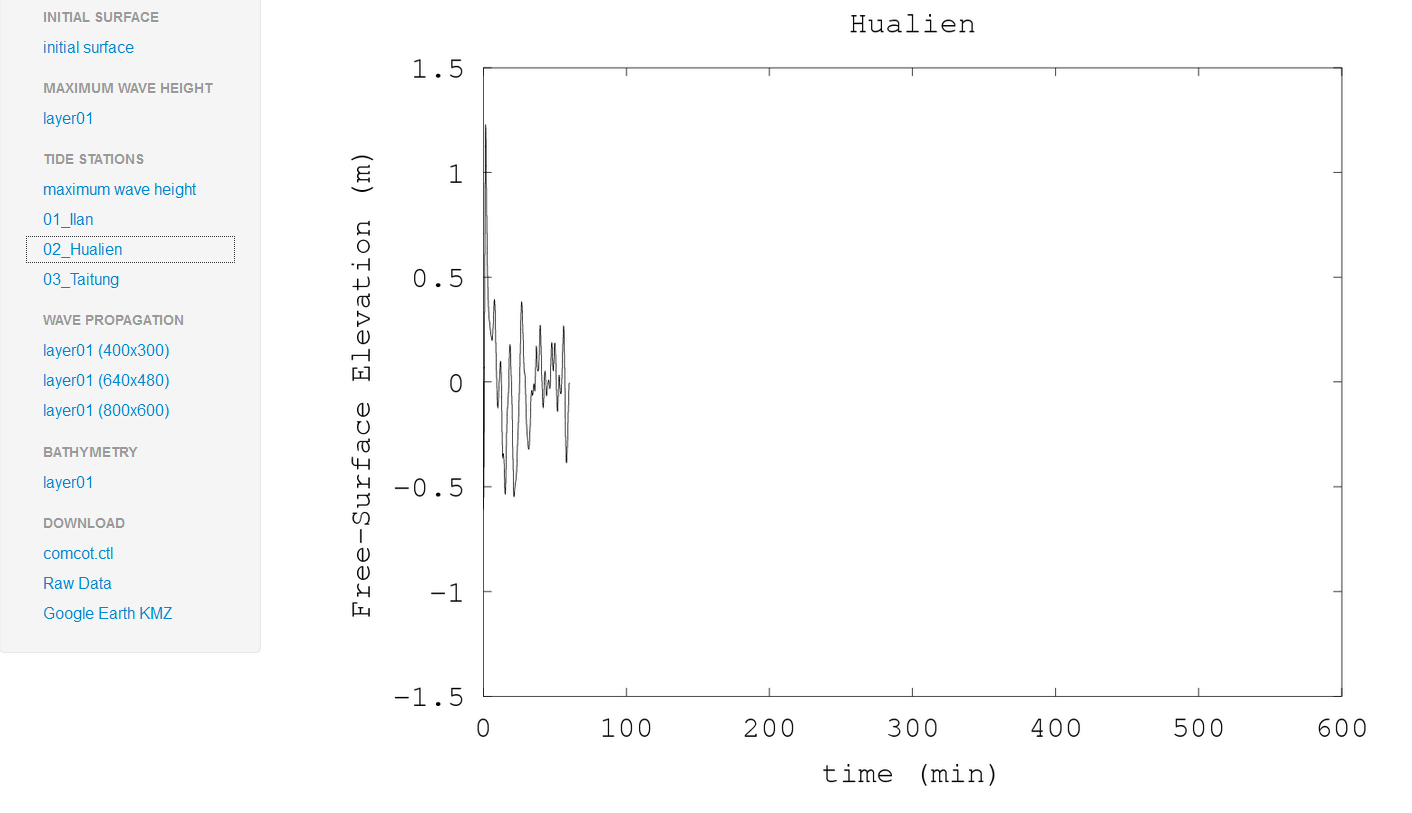 Result: Wave Height of one Tide station (Taitung)
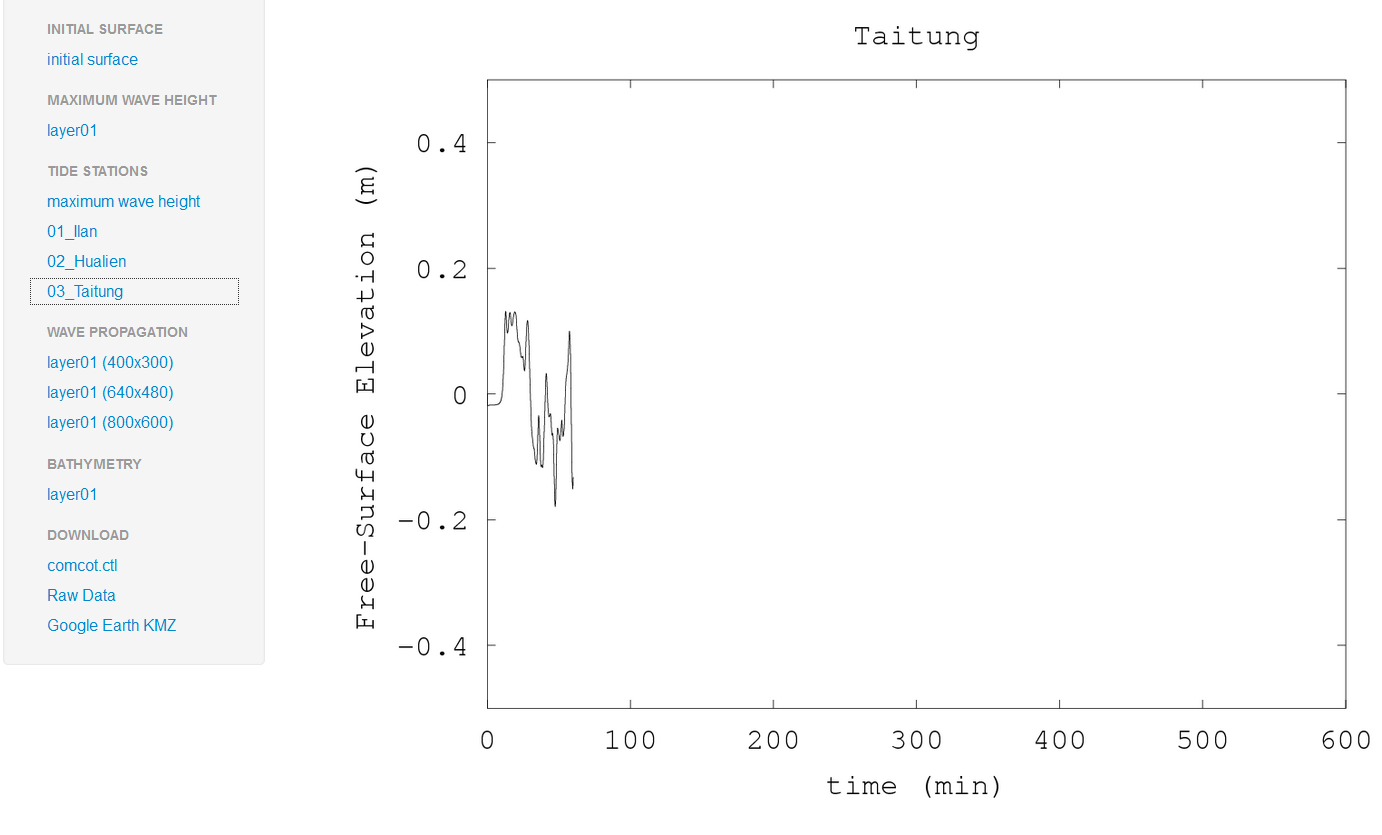 Wave propagation in Animation
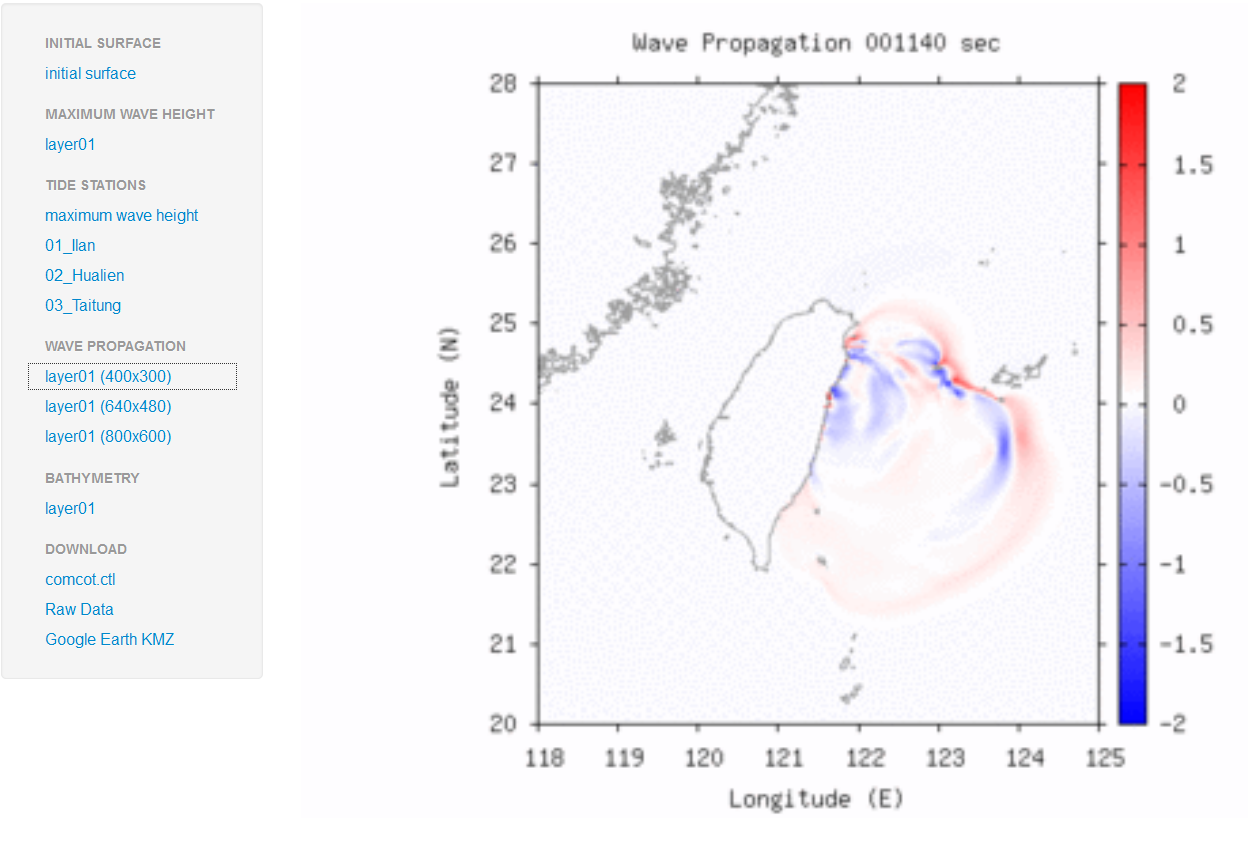